GP Trainer Approval Process
Information session
The Ealing Programme Directors are:
Dr Ravi Arora: ravi.aurora@nhs.net
Dr Sudha Dhall: sudhadhall@nhs.net
Dr Ravi Ramanathan: ravi.ramanathan@nhs.net

The Ealing trainers workshop convenor is:
Dr Eva Clemente: eva.clemente@nhs.net
Who's who
Central Middlesex Programme directors are:
Dr Jamil Rahman jamil.rahman@nhs.net
Dr Manish Prasad mprasad@nhs.net
Monique Aurora  monique.aurora1@nhs.net

Central Middlesex trainers workshop convenor is:

Emma Novitt e.novitt@nhs.net
Paperwork
COMPLETE
Form 1 Approval Form (this should be submitted as a Word document, since it will be edited further during the process).
Peer Assessment of Teaching Session Guidance Form 
Sample timetable for you and your learner
Reflective Portfolio

GATHER EVIDENCE
CCCT course certificate
Evidence of attendance at minimum of 3 GP trainers Workshops
Form 1 application form
Form 1 – good practice
Form 1 – good practice continued
Peer Assessment of teaching session
A video of a teaching session will need to be peer reviewed prior to your interview, following the guidelines as below:
It should be a discreet teaching episode; 20-30  minutes in length and with a clear beginning and end.
It should not be of an assessment for the e-portfolio.
The purpose of the video is to demonstrate your teaching skills and we suggest that you try to display as many of them as possible, e.g., it is not advisable to choose a topic that lends itself only to didactic teaching.
Please get two peers to review your teaching video, one of which should be outside of your surgery.
Sample timetable
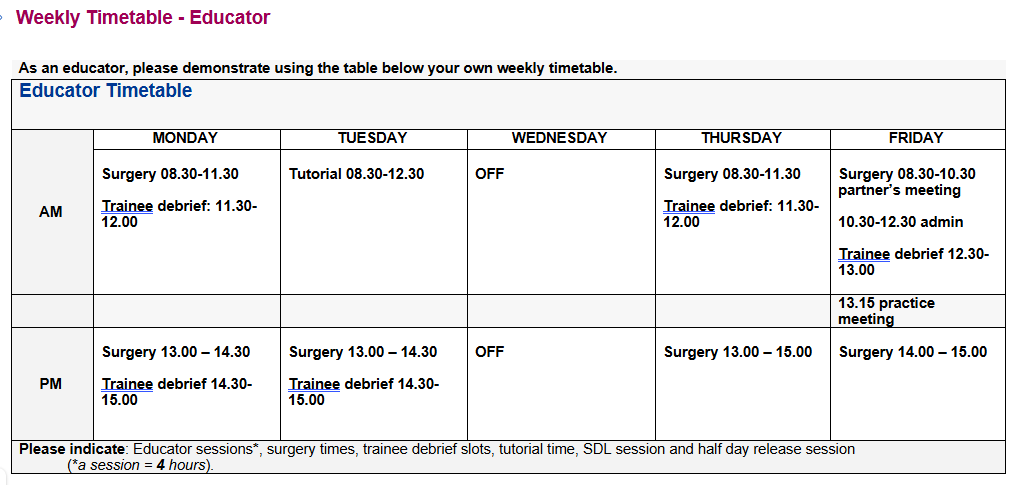 Trainer Weekly Timetable
Trainee Induction Timetable
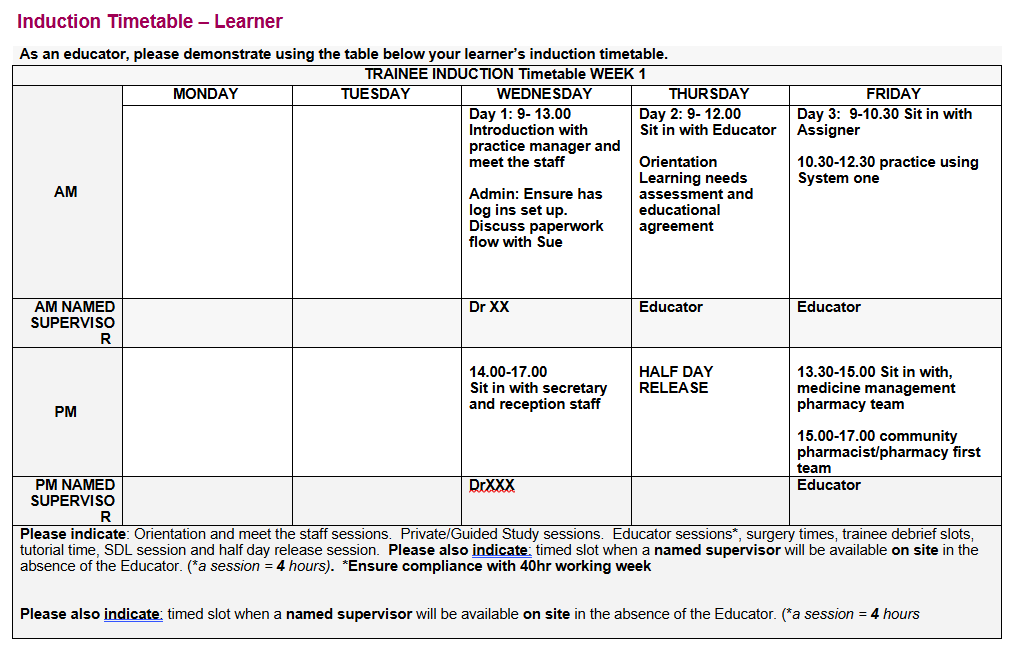 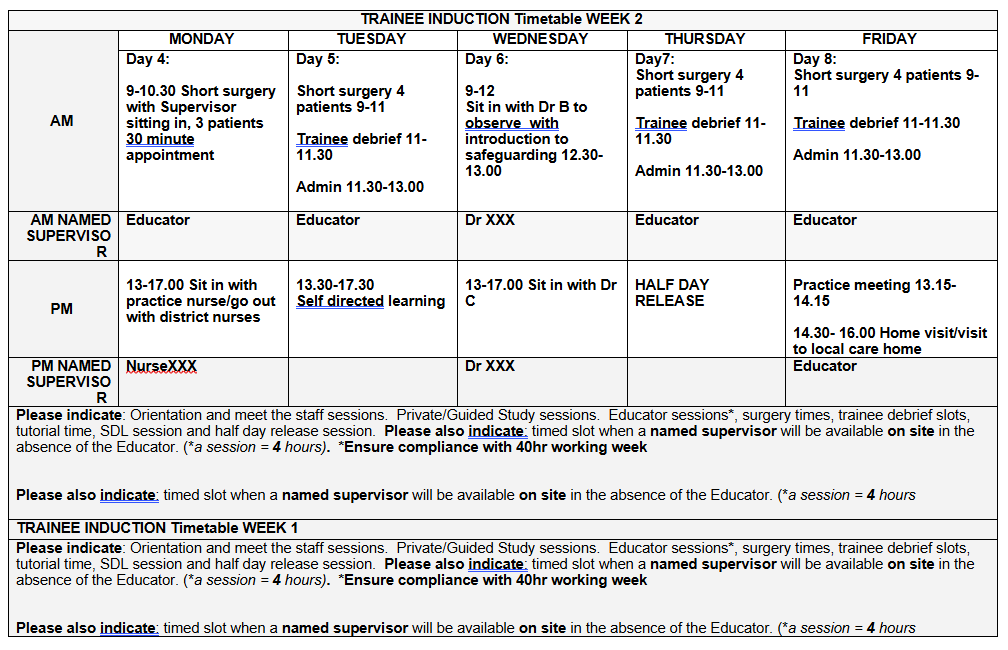 Trainee Recurrent Timetable
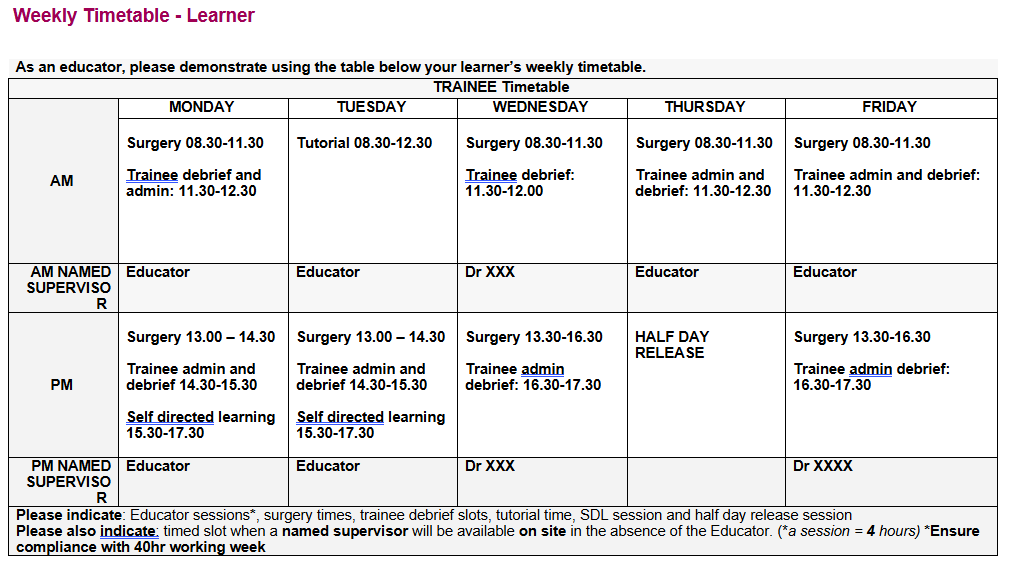